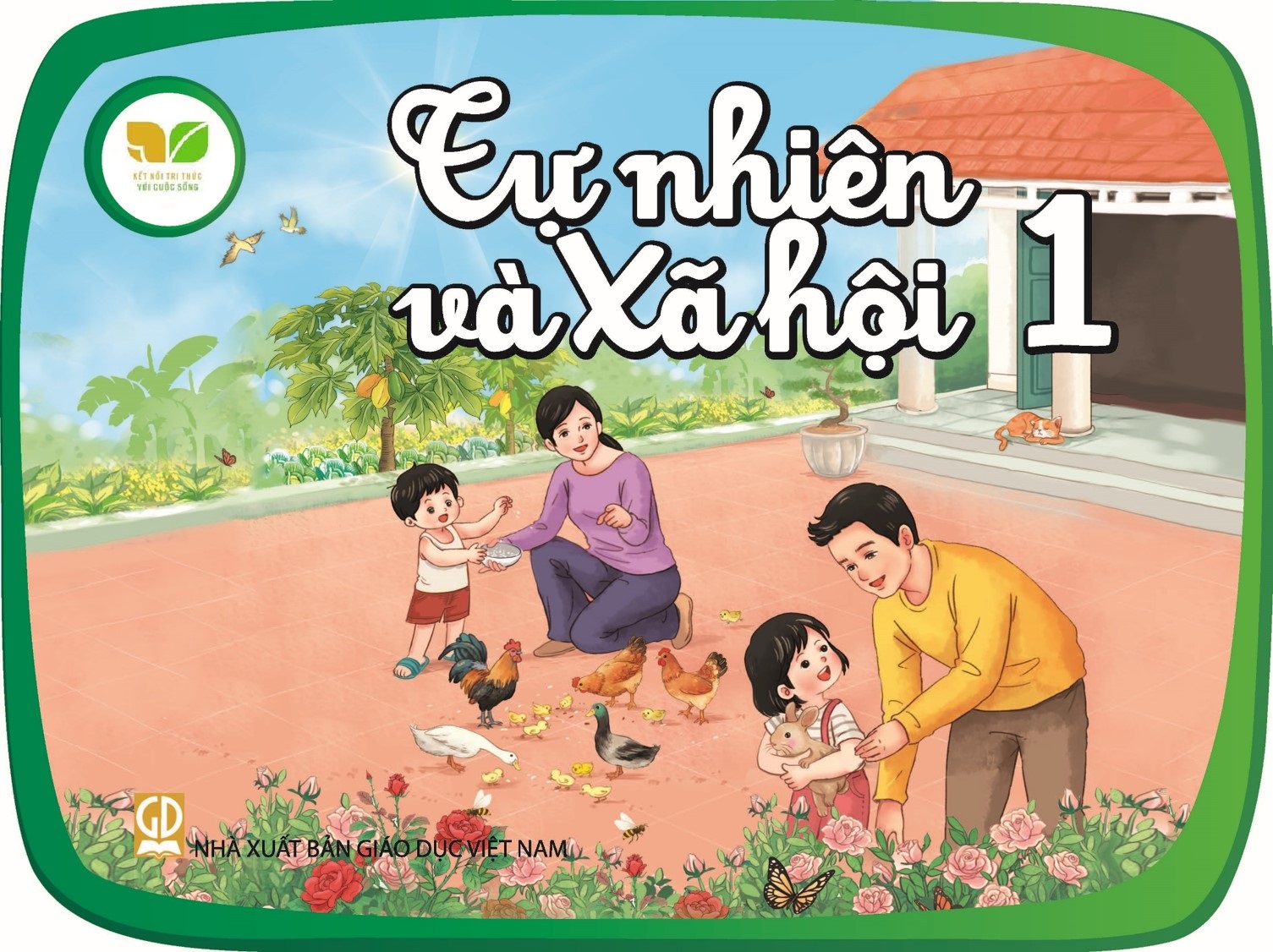 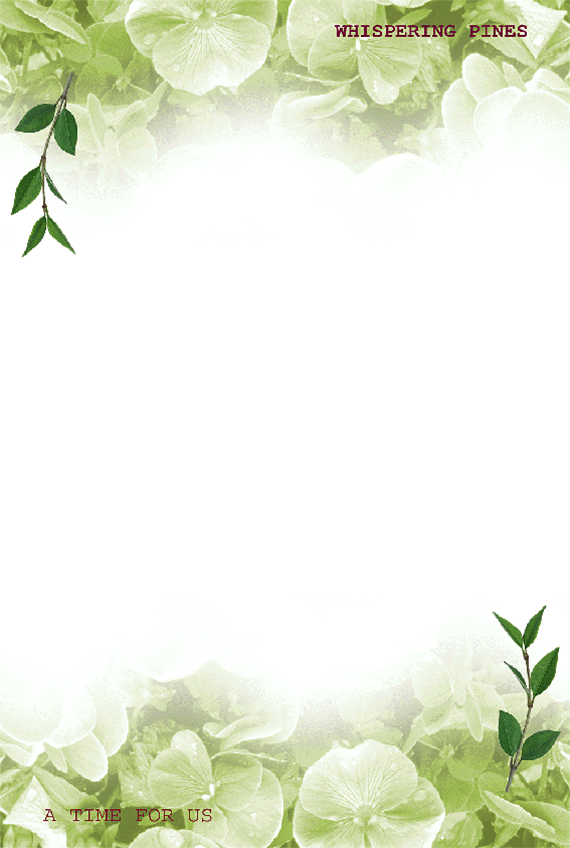 Tự nhiên và xã hội
Bài 7: Cùng khám phá trường học
Hoạt động Khởi động

Cả lớp hát bài : Vui đến trường- st Nguyễn Văn Chung
Bài hát nói về điều gì?
Trường mình tên là gì?
Hoạt động 1:khám phá
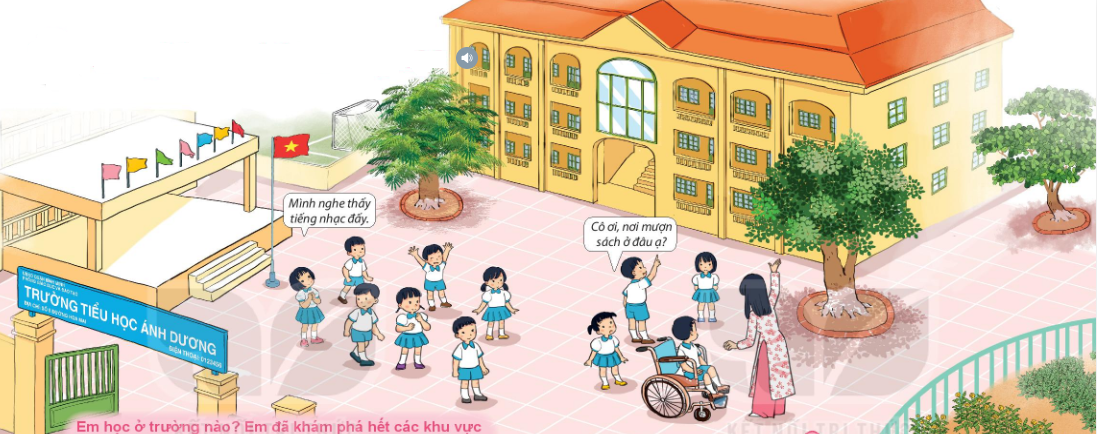 Trường của Minh và Hoa tên là gì?
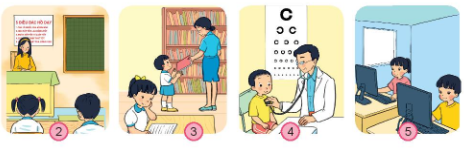 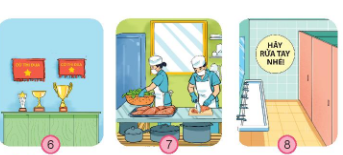 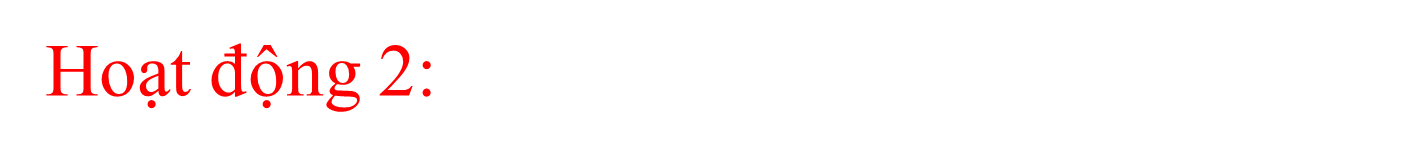 Trường mình có những phòng chức nào nào?
Có những gì khác với trường của Minh và Hoa
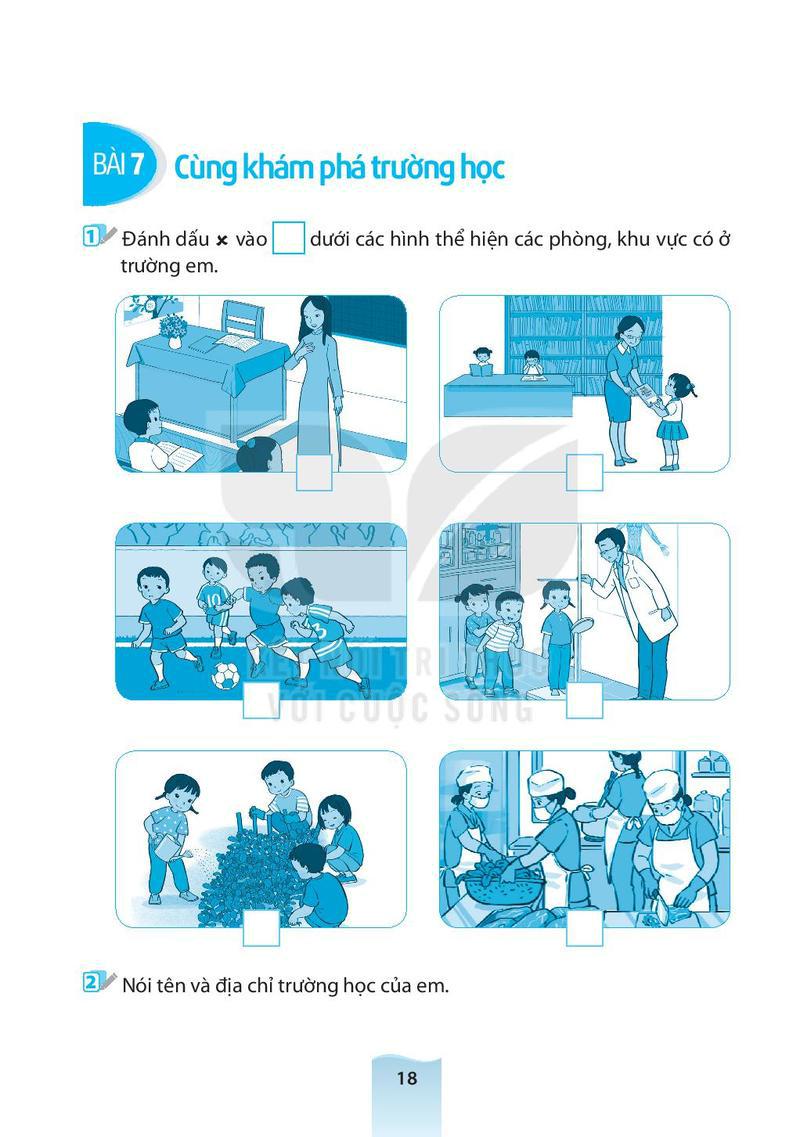 x
x
x
x
Về tìm hiểu xem bố mẹ anh chị mình học ở trường nào nhé.
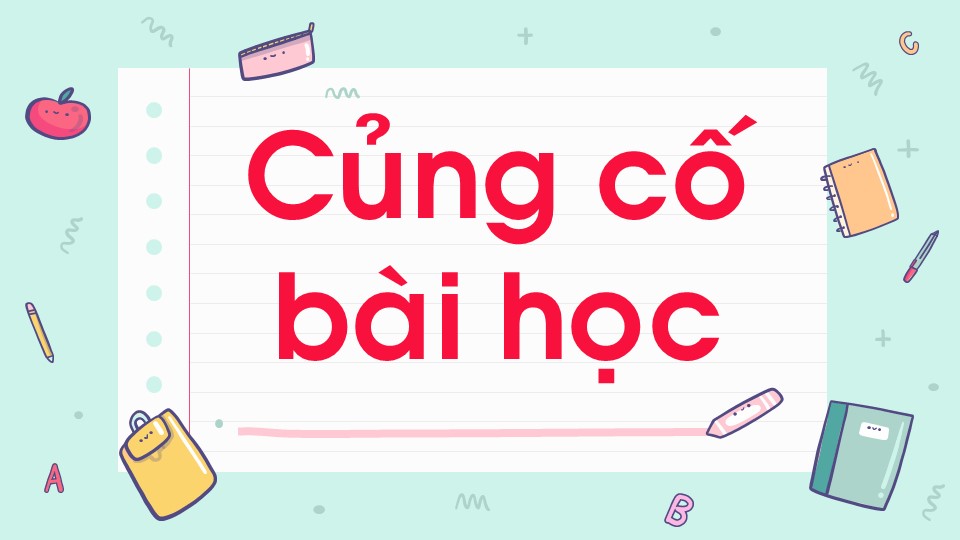 !
TRÂN TRỌNG CẢM ƠN QUÝ THẦY CÔ! Kính chúc sức khỏe!
Cảm ơn các em!
Chúc các em học giỏi